Curriculum Learning for Heterogeneous Star Network Embedding via Deep Reinforcement Learning
Source : WSDM 2018
Advisor : JIA-LING KOH
Speaker : YI-CHENG HUNG
Date:2018/04/24
Outline
Introduction
Method
Experiment
Conclusion
Outline
Introduction
Method
Experiment
Conclusion
Introduction-motivation
訓練模型
預測類型:
奇幻類型
Embedding vector
[Speaker Notes: NN的INPUT是embedding vector，要如何訓練一個足夠代表input的embedding vector?]
Introduction-goal
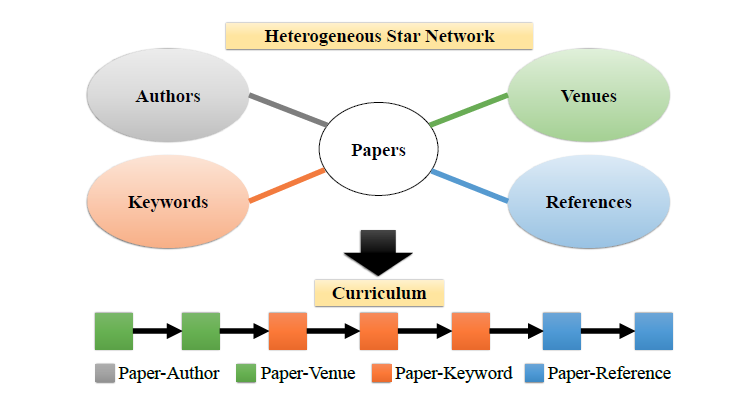 如何得知最好的修課順序?
Goal:在考試時拿到最好的成績
修課順序
Outline
Introduction
Method
Experiment
Conclusion
Method-framework
假設已經一經上過(A,A,B,B,C)的課程了
如何決定下一次的課程?
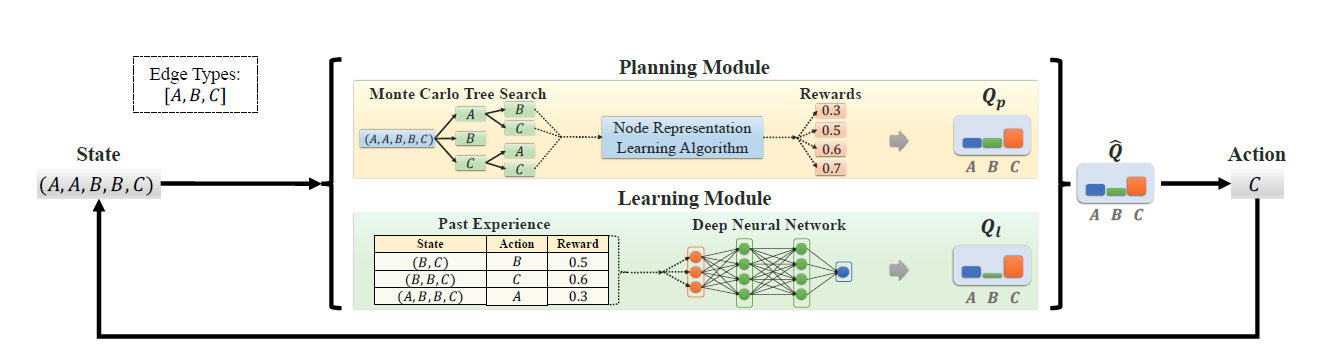 Method-Planning Module
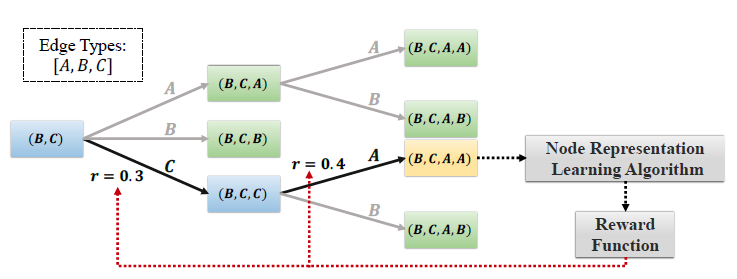 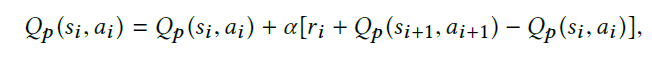 Q-Learn
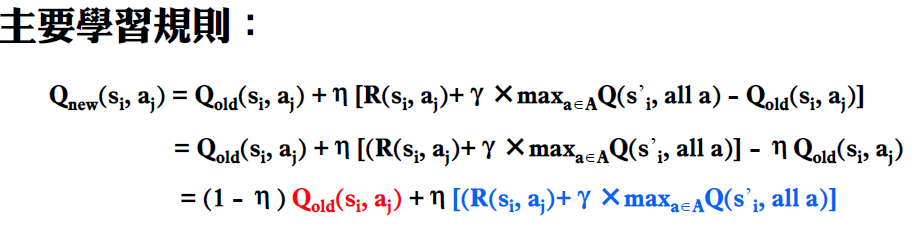 η是學習率，決定此次誤差有多少被學習
Γ是折扣率，決定未來策略的比重
現實
估計
Method-framework
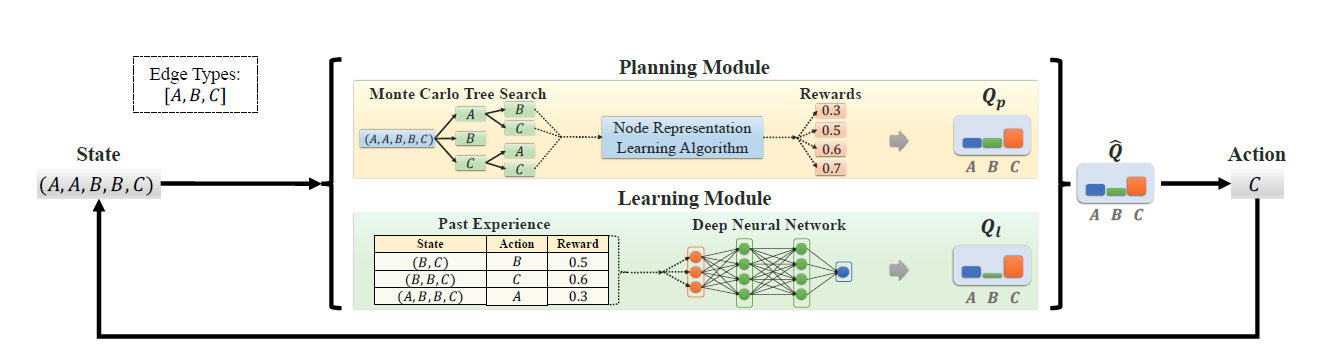 Method-Learning Module
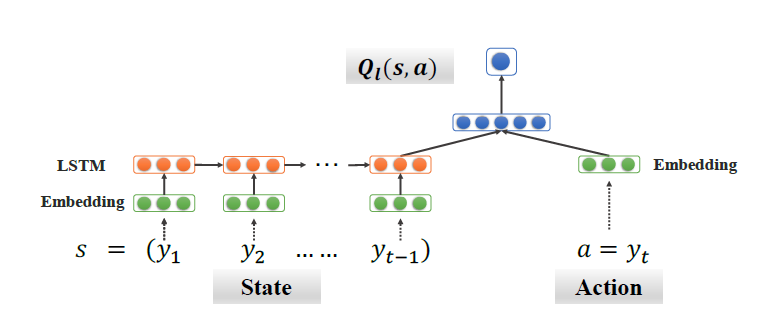 Method-Integrating
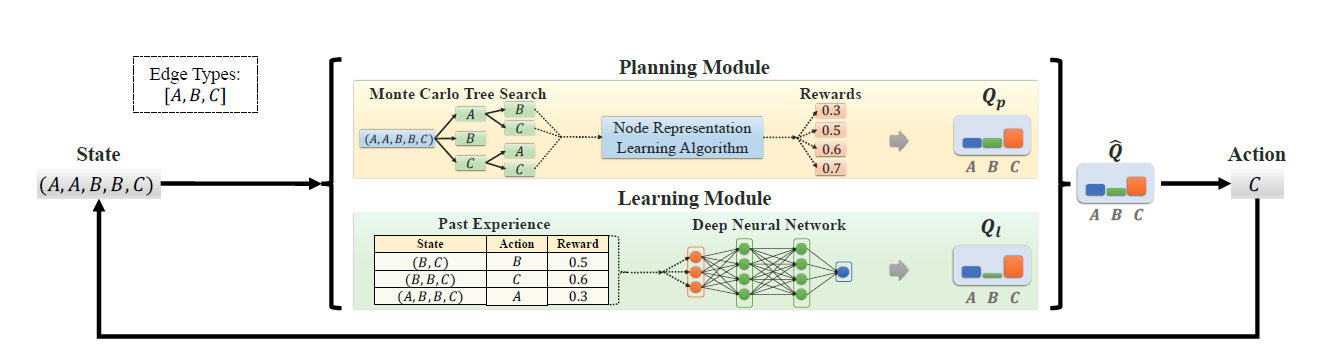 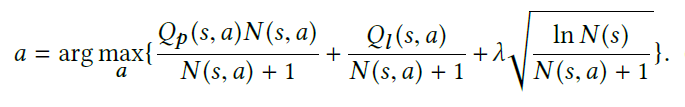 Outline
Introduction
Method
Experiment
Conclusion
Experiment-dataset
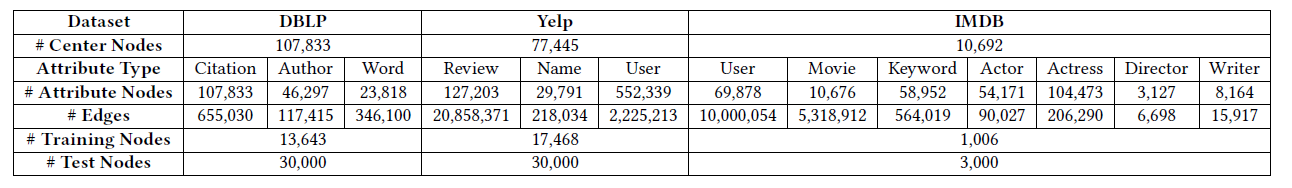 多標籤類型會進行排除
Quantitative results in the unsupervised setting
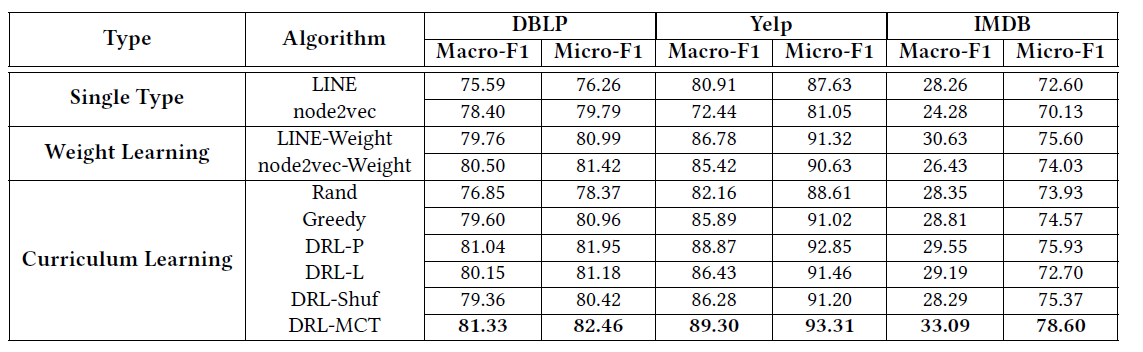 Quantitative results in the semi-supervised setting
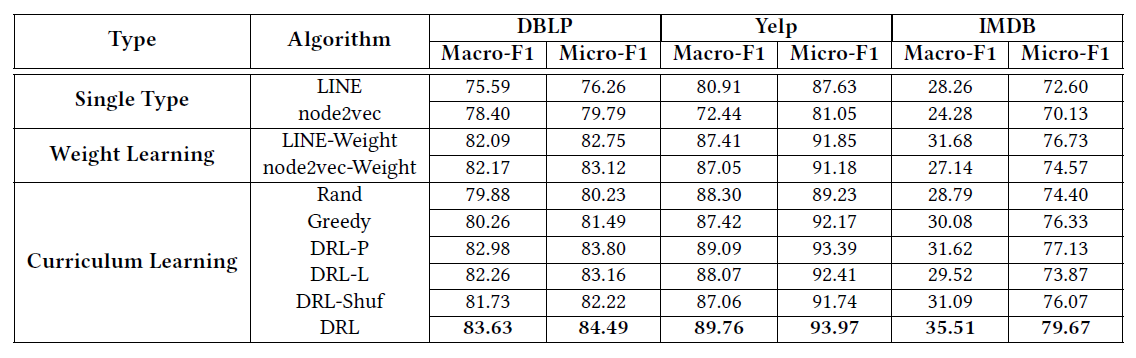 Performance w.r.t. training steps on the DBLPdataset.
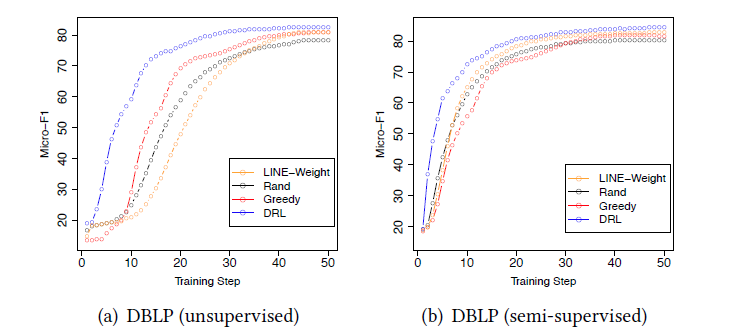 Performance v.s. the running time.
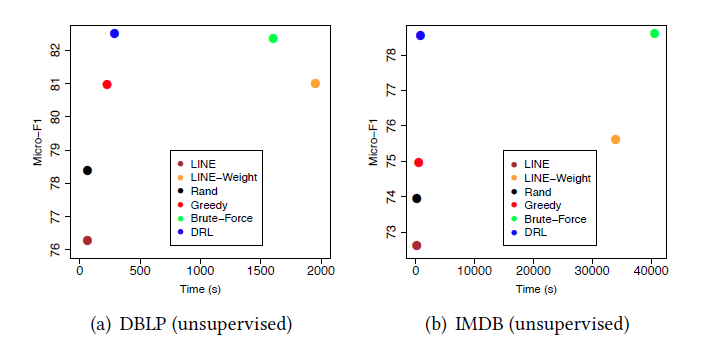 Performance w.r.t. #simulations on the IMDBdataset.
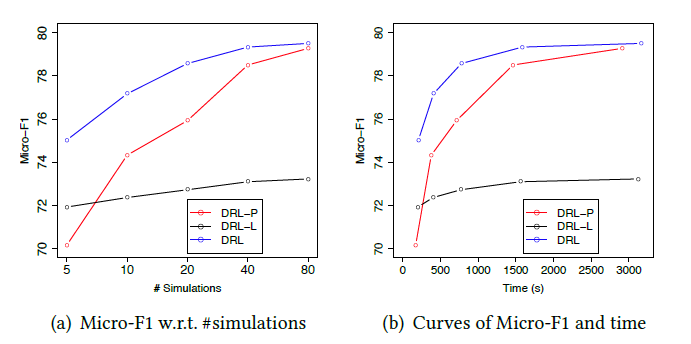 Outline
Introduction
Method
Experiment
Conclusion
Conclusion
Proposed a deep reinforcement learning based approach
Integrates the learning and planning strategies
Experimental results proved the effectiveness and efficiency of our approach.